MainstreamingTransparency an integral and routine feature of countries governance and management systems
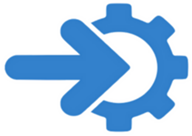 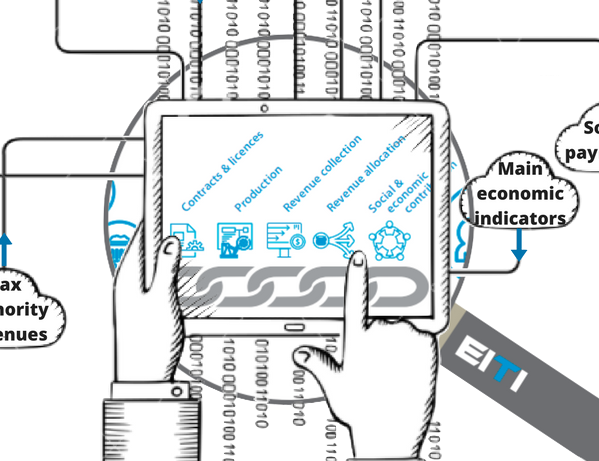 EITI Peer Learning Workshop
21 November 2017
Why are we doing so much reconciliation?
Introducing mainstreaming
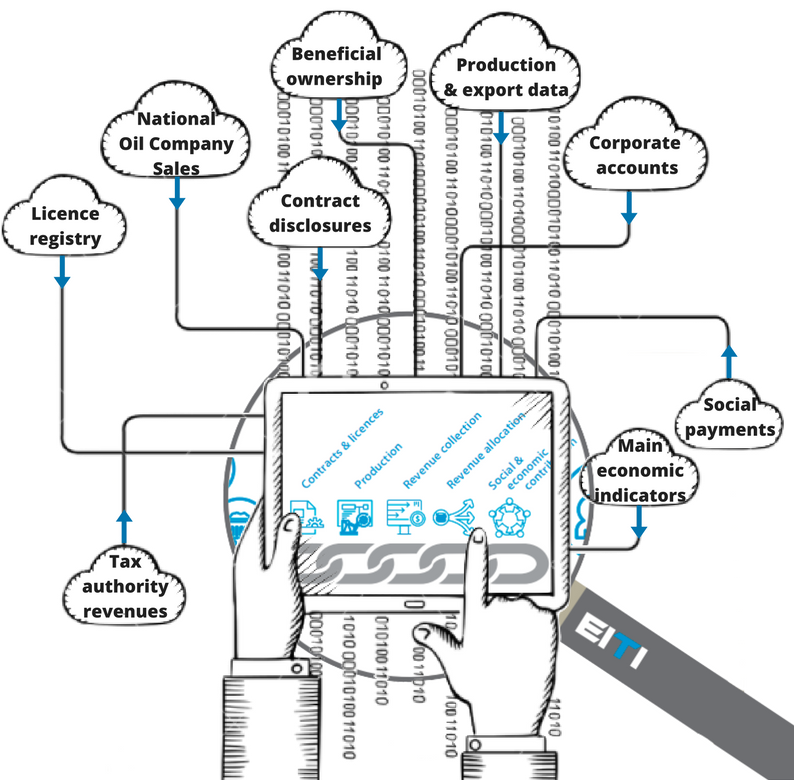 3
[Speaker Notes: Mainstreaming is …

	1. Regular publication of EITI data by government and corporate entities

	2. With transparent quality assurance of the information

	3. Adhering to EITI Requirements]
EITI Standard and Mainstreaming
The 2016 Standard provides more flexibility on how data is disclosed: 

2013 Standard: “the EITI Report must describe”

2016 Standard: “MSG must disclose”
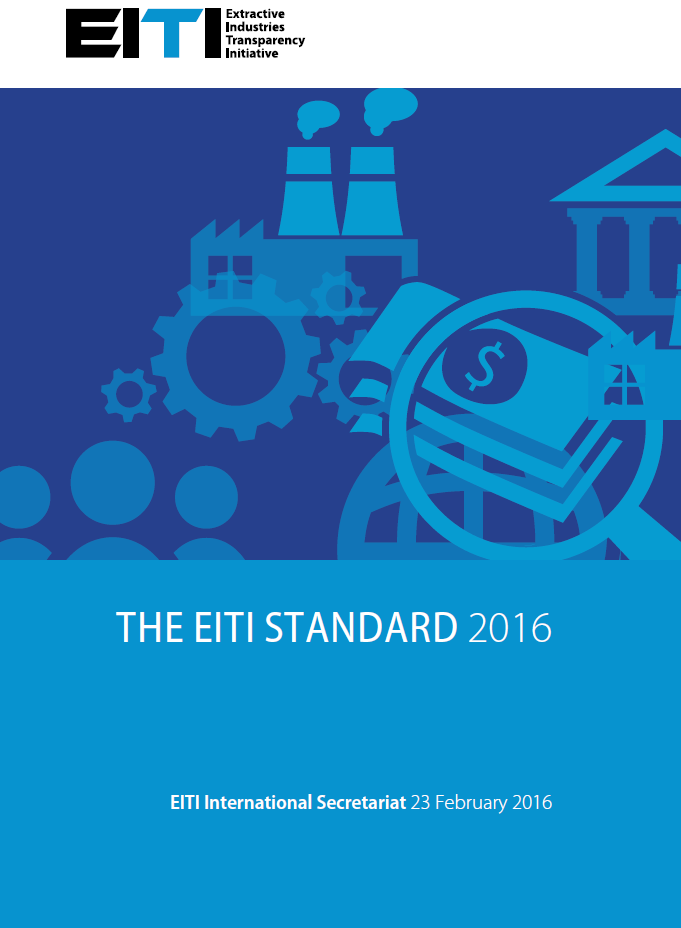 4
EITI Standard and Mainstreaming
Mainstreaming EITI disclosures means that governments and company agencies integrate, or systematically disclose, information covered by EITI Requirements.

When disclosures are mainstreamed,EITI Reports are used as a tool to address gaps in information, if/when needed.
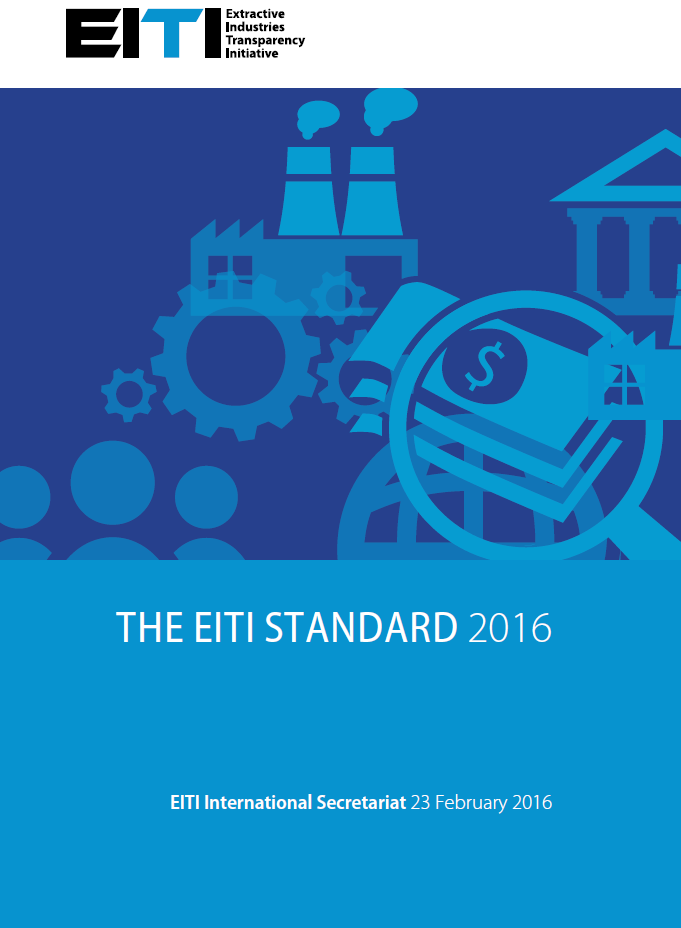 5
EITI Standard and Mainstreaming
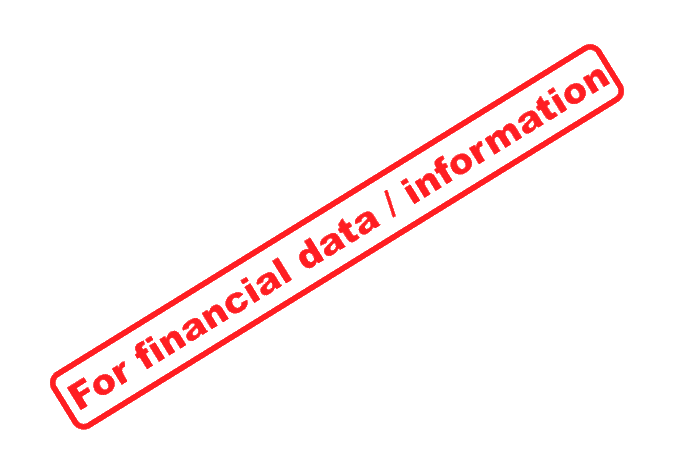 Under EITI Requirement 4.9c, the multi-stakeholder group can avoid reconciliation by an independent administrator if…

there is routine disclosure of the data … and 
the financial data is subject to credible, independent audit, applying international standards 

Then he MSG may seek Board approval to mainstream EITI implementation
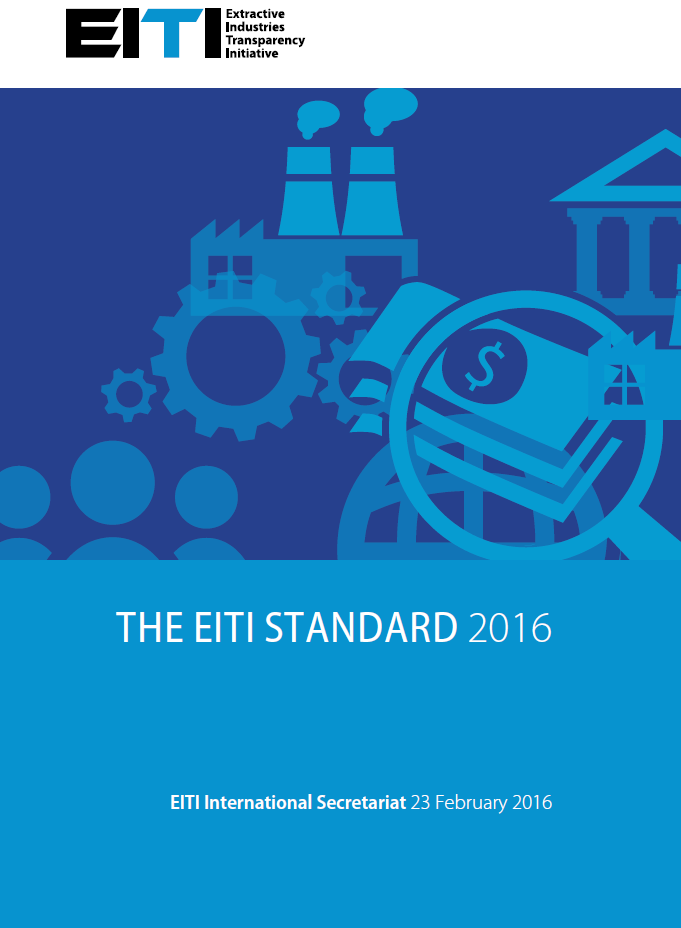 6
Mainstreaming mapping
Objective: Explore opportunities for mainstreaming

Instructions:
Based on EITI Requirements, assess whether disclosures are already made public, outside the EITI process.

Are the disclosures compliant to the EITI Standard?
What is missing to comply with the EITI Standard?
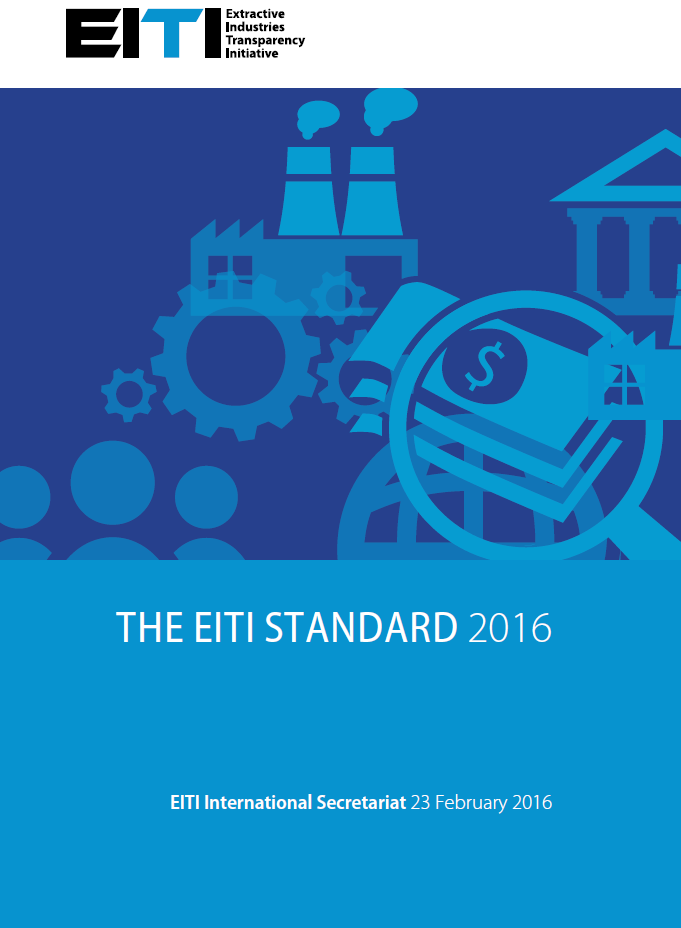 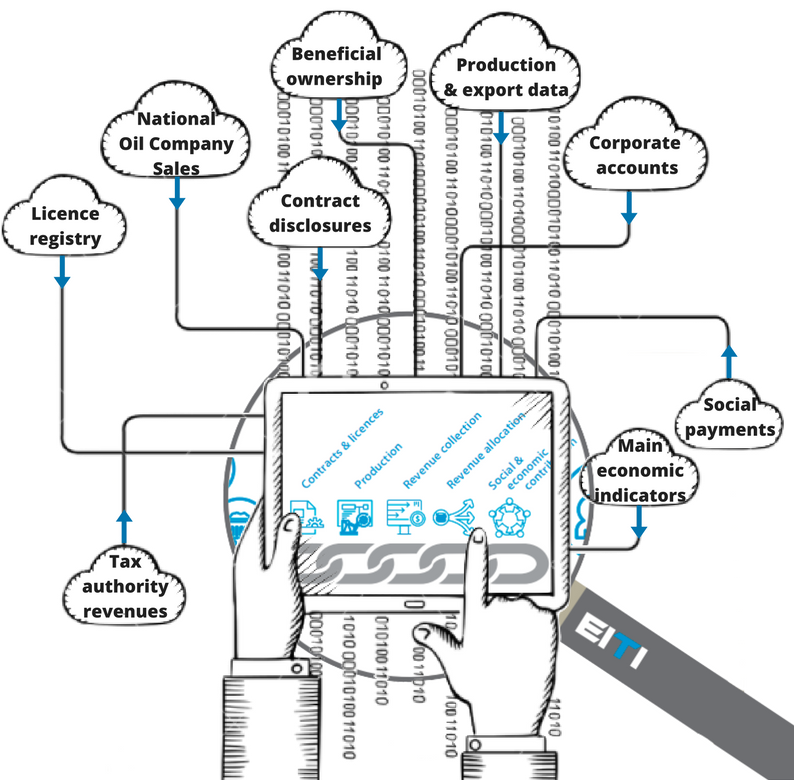 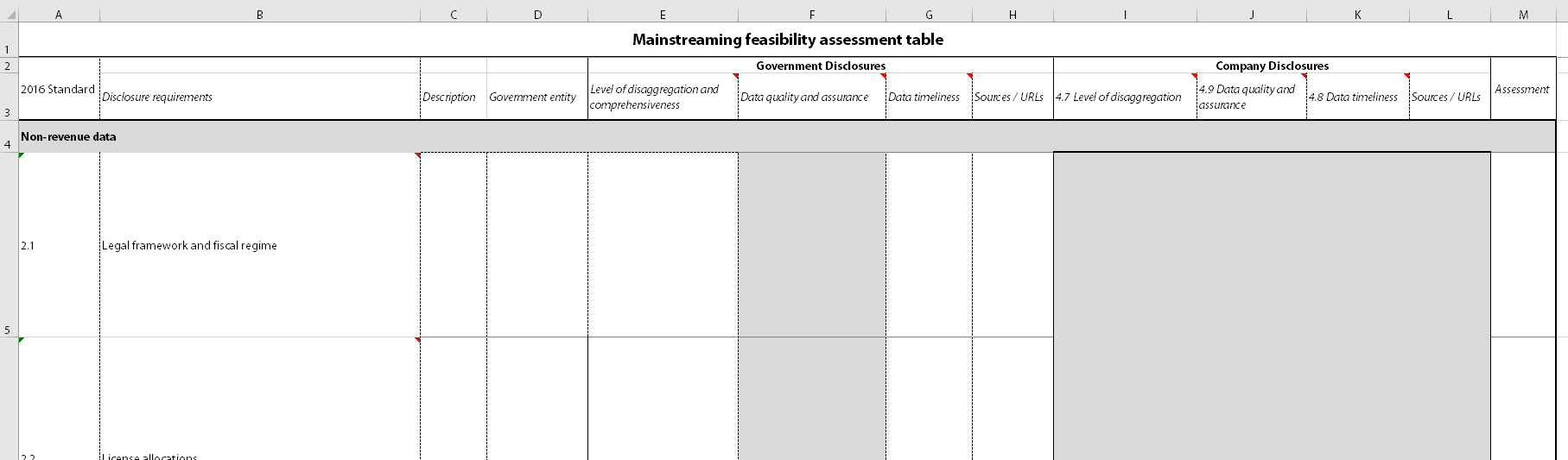 7
8
Mainstreaming mapping
For MSGs and national secretariats, a useful question to ask when performing the exercise is … 

“Our latest EITI Report covered fiscal year XXXX (e.g. 2015). Can I find the same information for XXXX+1 (i.e. 2016) already? What disclosures can I find without referencing to any EITI-related documents and websites?”
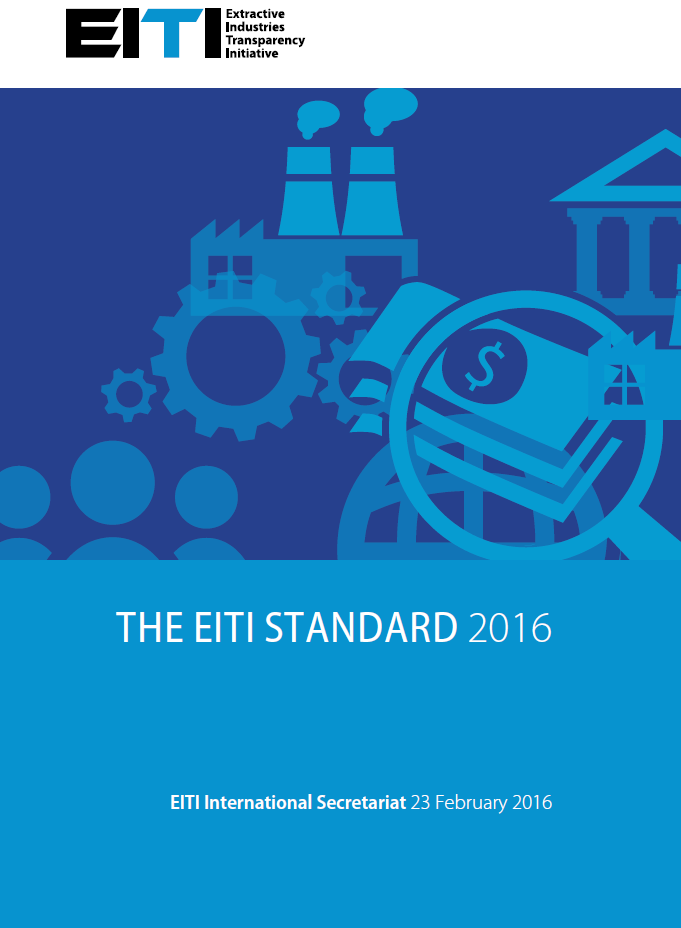 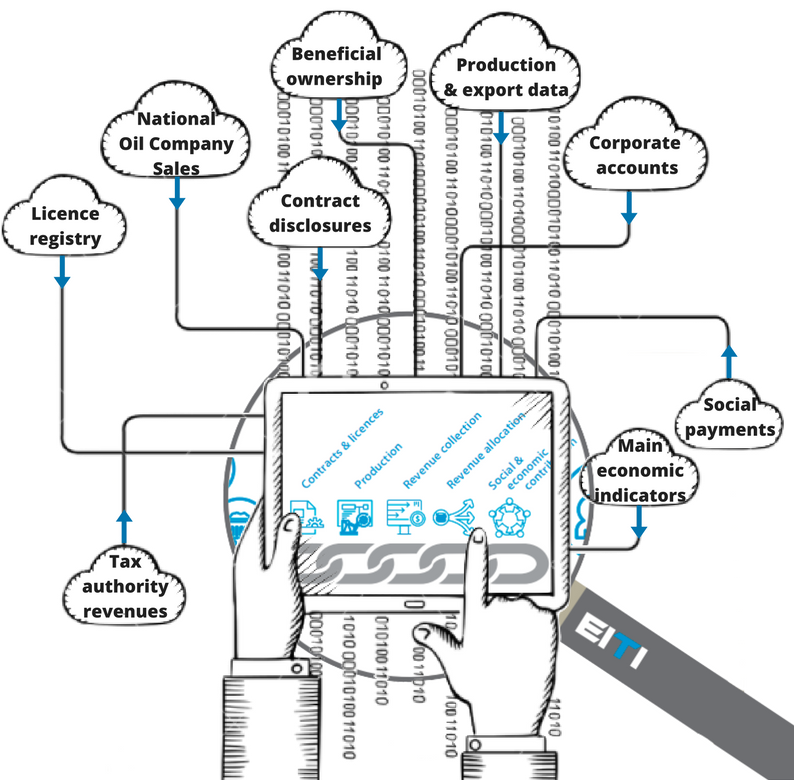 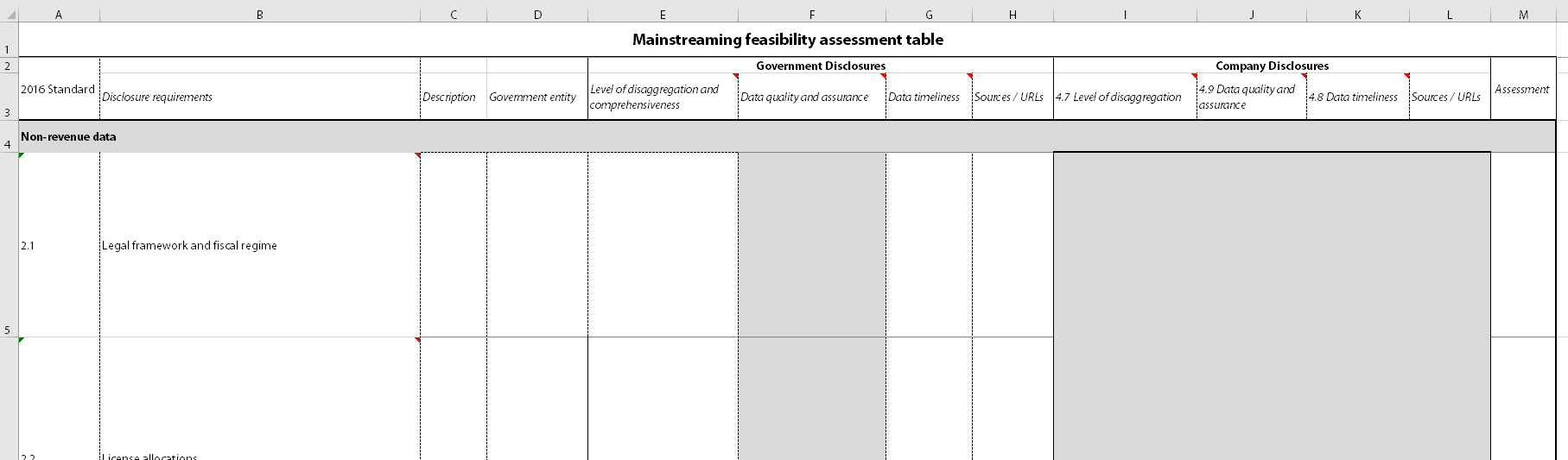 9
Common challenges
Technical capacity – excel files are enough
Ensure disclosures are correct if portals exist, andconvince agencies and companies to publish excel-/csv-files where none exist.

Resistance to open data
PDF reports mean users must transpose the information to usable formats.Risk of misrepresenting information is reduced by open formats; users will work with original content

Non-disclosure rules
When nondisclosure rules exist; e.g. for corporate income tax
EITI Reports and websites can be used as interim platforms … 
… while seeking legal or regulatory changes.
10
Country examples
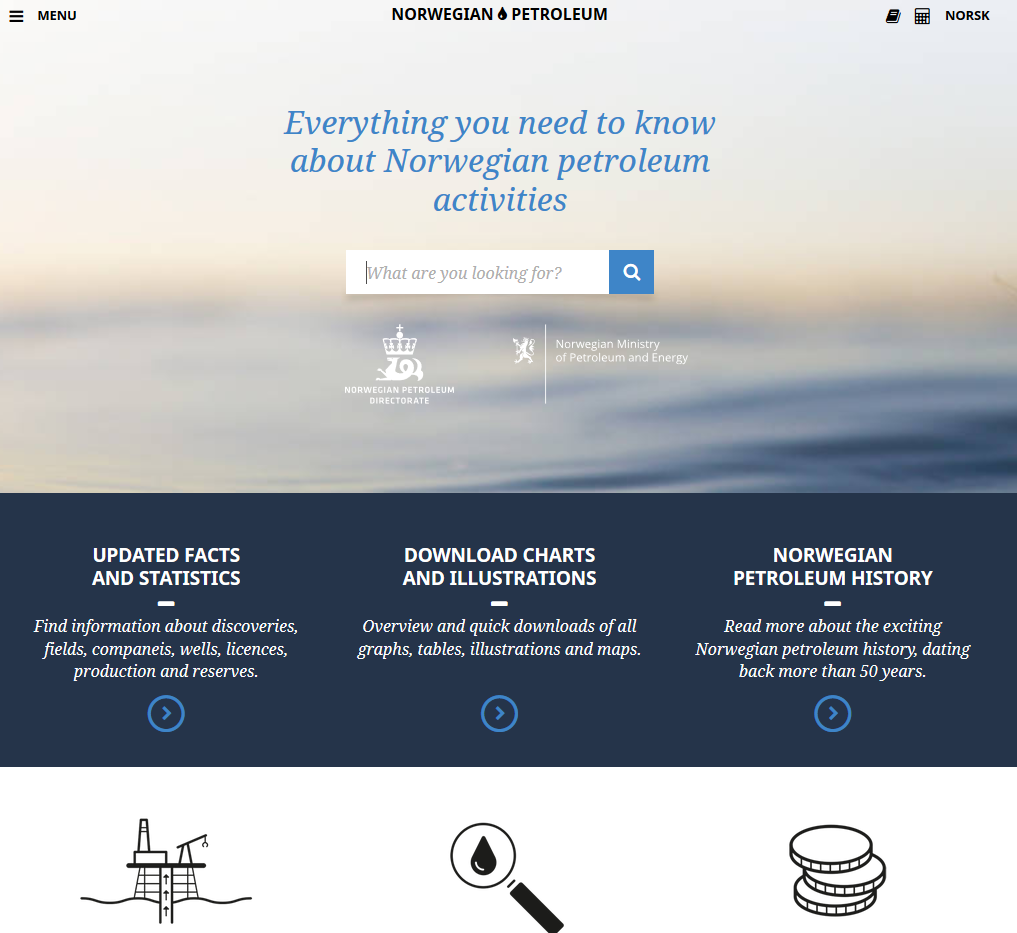 First country to move beyond EITI reconciliation reports: Norway
Norway has replaced annual EITI Reports with systematic open data disclosures
Automated online disclosure
Sierra Leone and Liberia incorporated EITI disclosures in online platforms; extractive companies upload their data alongside their audit statements

Mainstreaming from the start
In Dominican Republic, their website is the EITI Report. Reconciliation report is published as ‘attachment’.

Mainstreaming can be partial
Does not have to be immediate for all requirements …
… mainstreaming can be partial; step-by-step or requirement-by-requirement
11
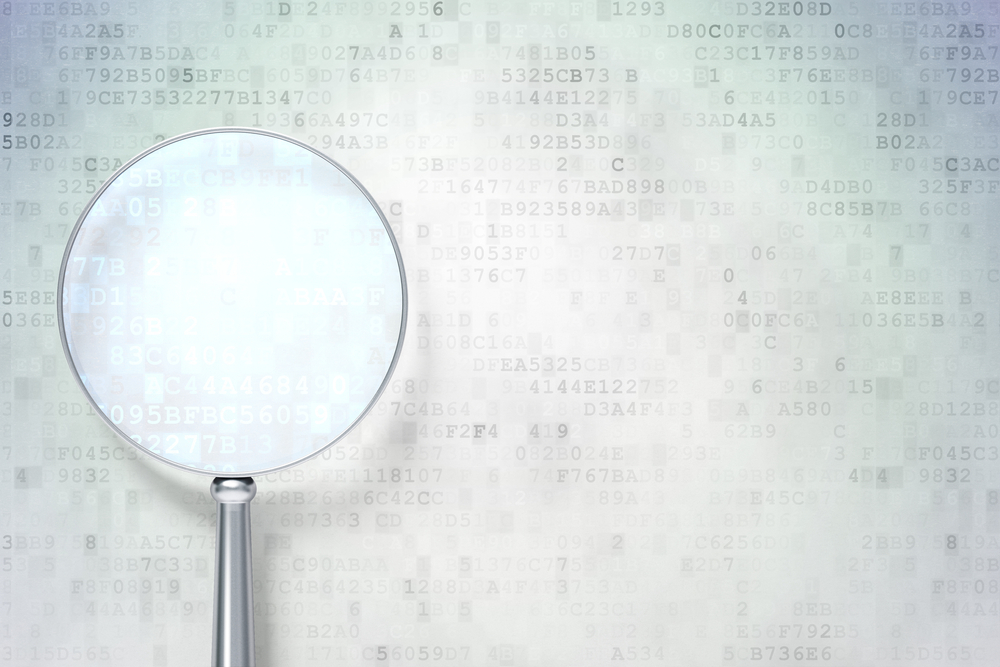 Thank you!
www.eiti.org
@EITIorg
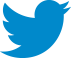 Author: EITI International Secretariat
Date: 21 November 2017
Occasion: EITI Peer Learning Workshop
Email: secretariat@eiti.org - Telephone: +47 22 20 08 00 
Address: EITI International Secretariat, Skippergata 22, 0154 Oslo, Norway